Finding Ourselves in the Psalms
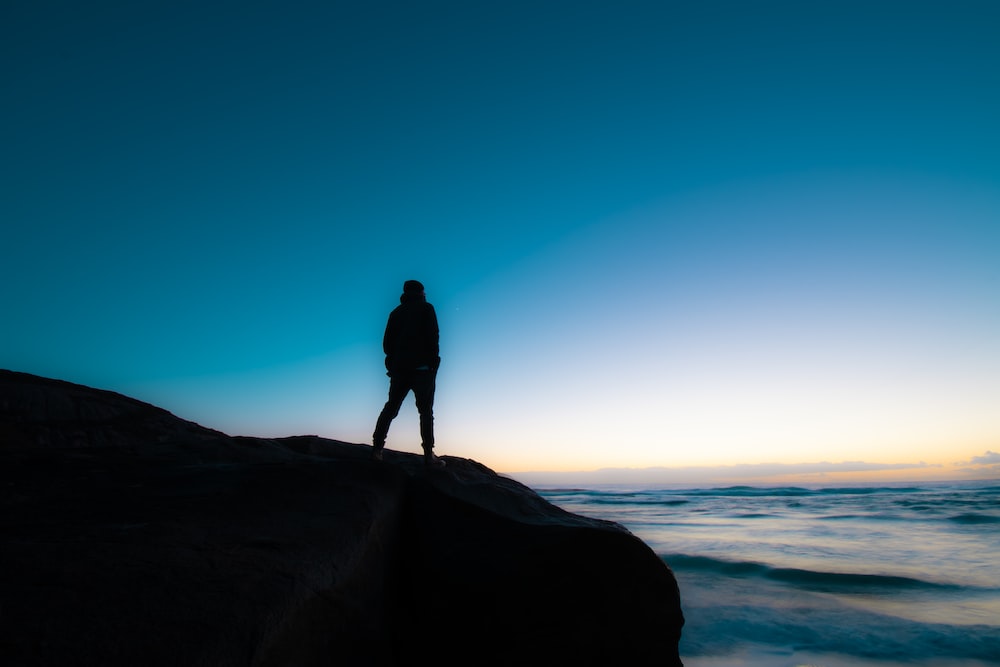 Psalm 55 
The Pain of Betrayal
Absalom’s Rebellion
David’s son Absalom rebelled against him (2 Samuel 15). 
He persuaded David’s counselor, Ahithophel, to join him in his rebellion. 
David fled from Jerusalem and lived like a rebel in the wilderness. 
Psalm 55 comes from David dealing with these circumstances.
Psalm 55
The Appeal David Made to God - vs. 1-3
The Anguish David Felt - vs. 4-8
The Atrocities David Experienced - vs. 9-15
The Action David Took - vs. 16-21
The Admonition David Gave - vs. 22-23
God’s Promised Strength
“Cast your burden on the Lord, and He shall sustain you; He shall never permit the righteous to be moved.” 

Psalm 55:22
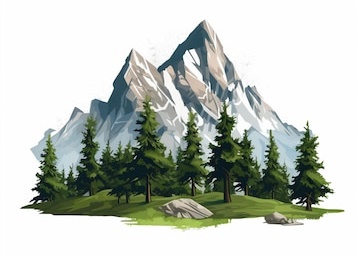 Psalm 55
We are not the only ones to have faced the pain of betrayal. 
God invites us to cast our burdens and cares on Him (1 Pet. 5:7). 
God does not allow us to “fly away” from our troubles, but He gives us strength to endure them. 
Jesus also experienced the pain of treachery and betrayal in paying the price for our sins.